МБОУ «СШ №1 имени А.В.Войналовича»
Внутренние и внешние условия реализации проекта адресной методической помощи в школе  низкими образовательными результатами обучающихся
Куратор -Туренко Елена Валерьевна, директор МБОУ «СШ № 31 с углубленным изучением предметов художественно-эстетического профиля»Директор Нургалеева Айгуль Расимовна
Нижневартовск, 
11.04.2024
Программа антирисковых мер
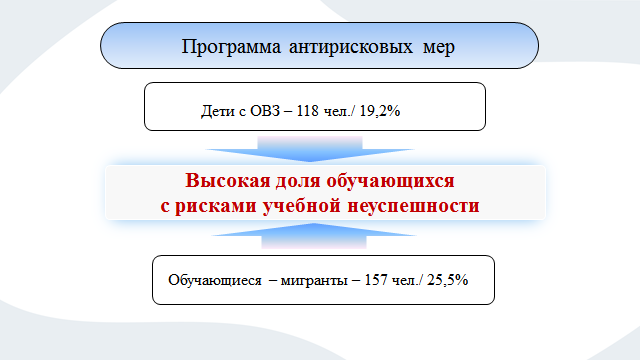 Высокая доля обучающихся с рисками учебной неуспешности
Обеспечение психолого - педагогической поддержки обучающихся с рисками учебной неуспешности через индивидуальные образовательные маршруты, дополнительное образование, внеурочную деятельность.
Разработка и реализация  индивидуальных образовательных маршрутов по работе с обучающимися с трудностями в обучении.
Организация наставничества как инструмента поддержки обучающихся с трудностями в обучении.
Методическая подготовка, обучение  педагогов для работы с обучающимися с рисками учебной неуспешности.
Психолого-педагогическая, этнокультурная, методическая подготовка учителей для работы с детьми – мигрантами.
Участие в организационно – методическом сопровождении внедрения опыта работы компетентностного центра инклюзивного образования «Инклюверсариум».
Разработка и реализация организационно-управленческой модели адаптации и социализации детей мигрантов в условиях общеобразовательной организации.
Организация условий для  интеграции в образовательный процесс обучающихся с ОВЗ,  низким качеством преодоления языковых и культурных барьеров.
Краткое описание мер
Внутренние условия реализации проекта адресной методической помощи в ШНОР
Высокая доля обучающихся 
с рисками учебной неуспешности
Внутренние условия реализации проекта адресной методической помощи в ШНОР
Высокая доля обучающихся 
с рисками учебной неуспешности
Внешние условия реализации проекта адресной методической помощи в ШНОР
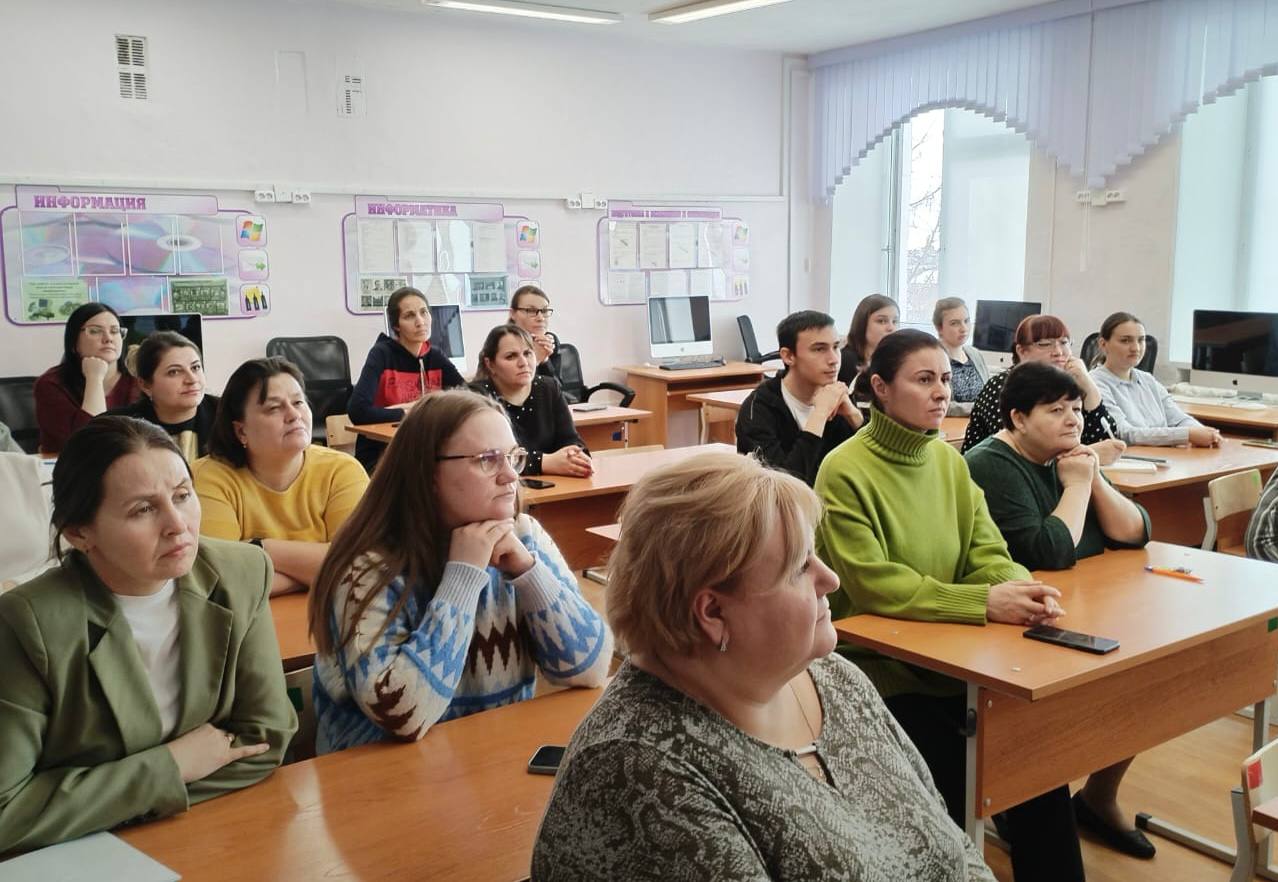 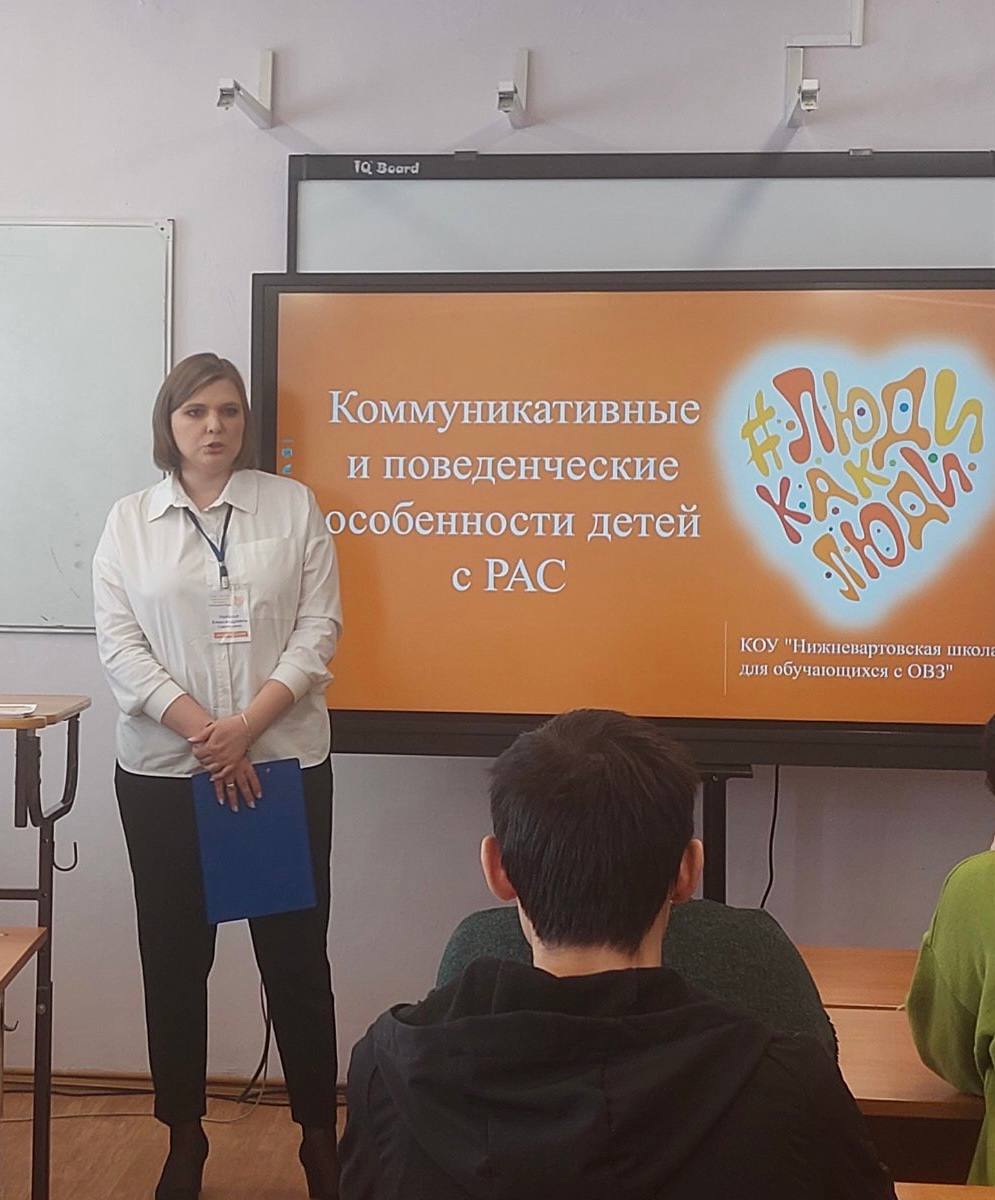 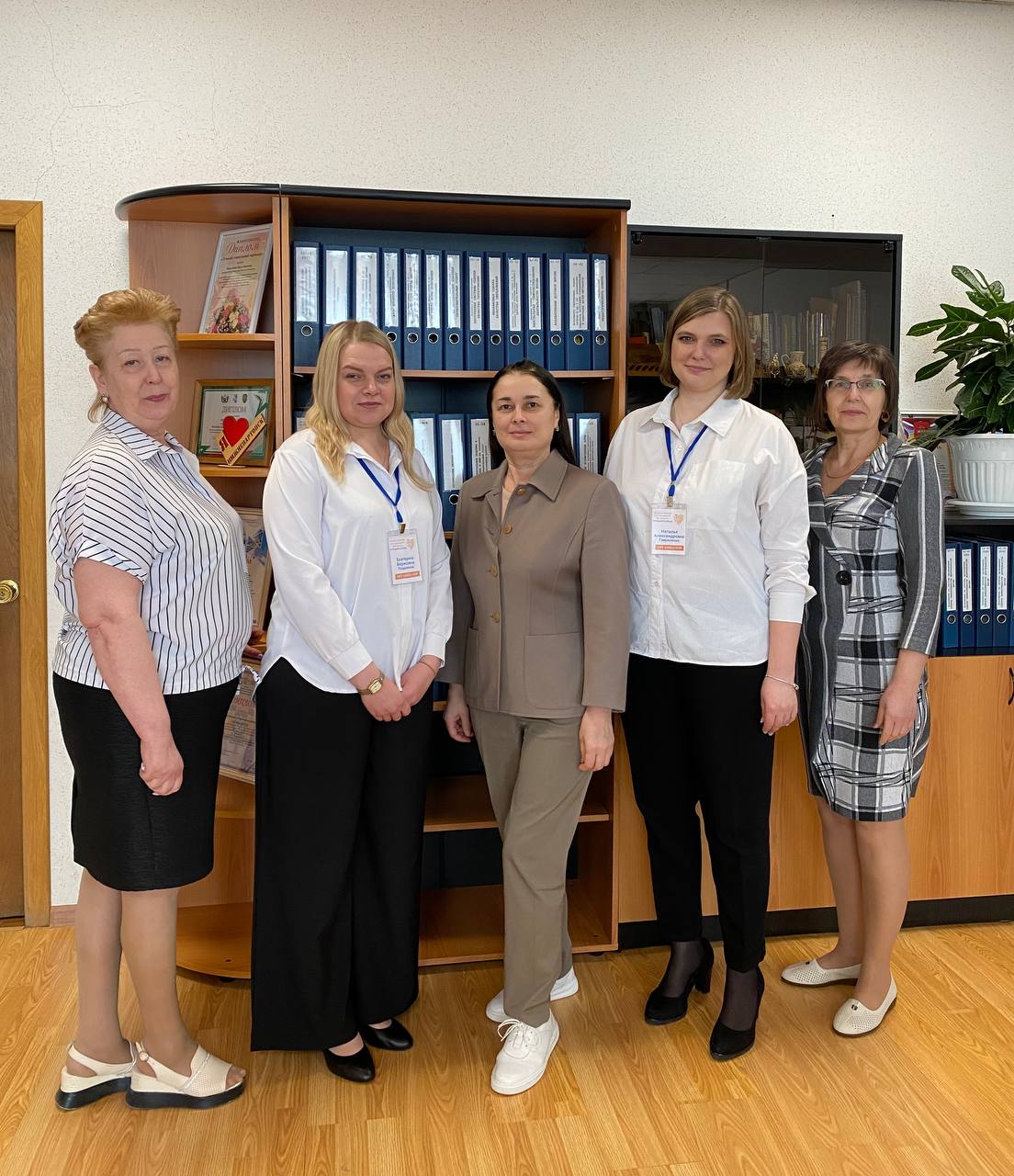 Итоговые советы и рекомендации
Межшкольное взаимодействие
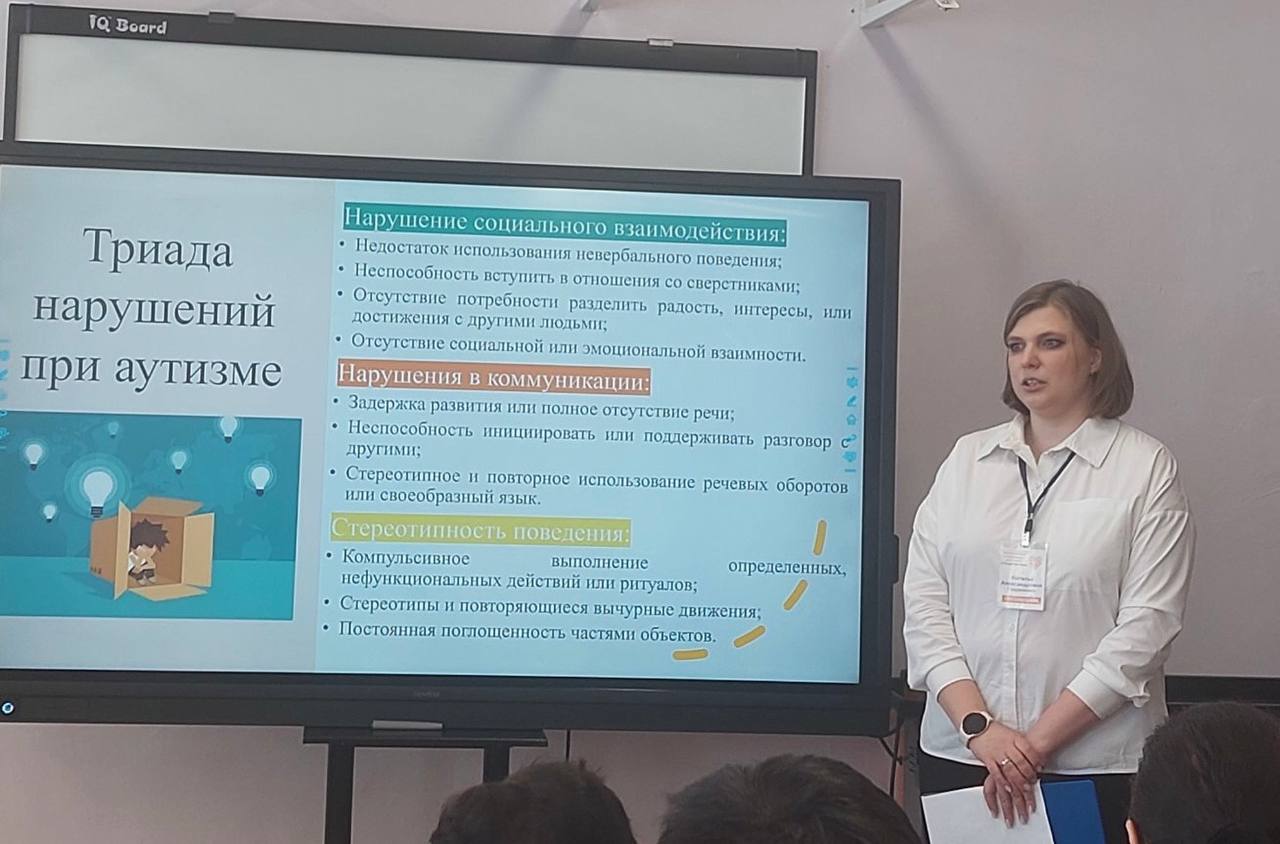 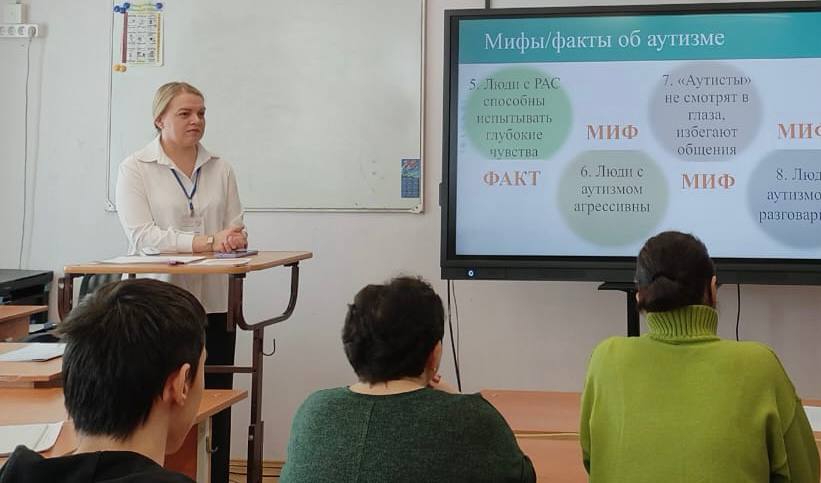 Модели дистанционного обучения
Тема проекта  «Преломление модели внутренней системы оценки качества образования в период дистанционного обучения».
Данный проект является описанием опыта работы школы по осуществлению контроля качества реализации в условиях дистанционного обучения. Суть проекта в рамках онлайн-образования  заключается в выявлении эффективности организации процесса обучения, а также реального уровня знаний обучающихся и их соответствие требованиям образовательного стандарта.
Инновационная деятельность
МБОУ «СШ №1 имени А.В.Войналовича»
Внутренние и внешние условия реализации проекта адресной методической помощи в школе  низкими образовательными результатами обучающихся
Куратор -Туренко Елена Валерьевна, директор МБОУ «СШ № 31 с углубленным изучением предметов художественно-эстетического профиля»Директор Нургалеева Айгуль Расимовна
Нижневартовск, 
11.04.2024